Opportunities for Business Partners
Partners in Developing Workforce
Cassie Barlow
cassie.barlow@soche.org

Nov 2023
"The worldwide competition of overall national strength is actually a competition for talents, especially for innovative talent." 

China's President - Hu Jintao
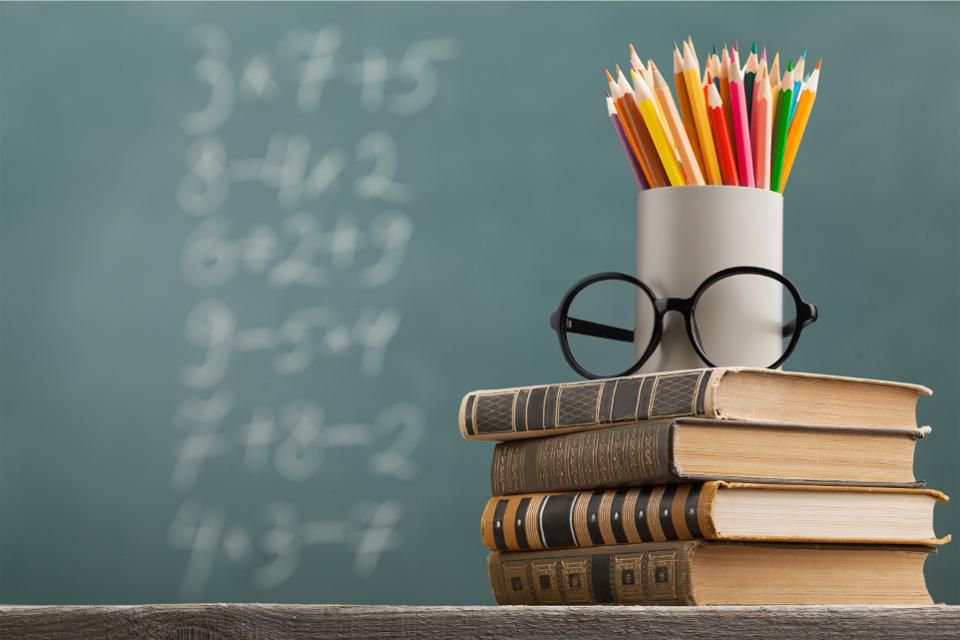 SOCHE Overview
Non-profit founded in 1967 SOCHE, focused on engaging with colleges, universities, K-12, and industries to transform the economy through education and employment.

Annually, employs hundreds of interns (High School through Postdoctoral) in businesses of all types to include government agencies.
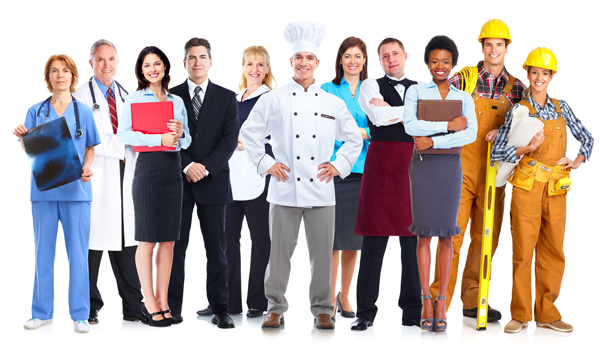 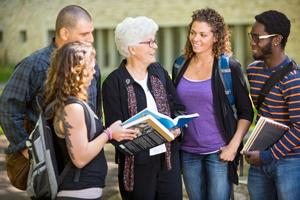 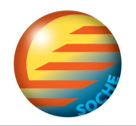 College and University Partners
Miami University Regionals
 Northeastern Ohio Medical University
 Ohio University
 Shawnee State University
 Sinclair Community College
 Southern State Community College
 The Ohio State University
 University of Akron
 Union Institute & University
 University of Cincinnati
 University of Dayton
 University of Toledo
 Wilberforce University
 Wilmington College
 Wittenberg University
 Wright State University
Youngstown State University
Air Force Institute of Technology
Antioch College
Antioch University Midwest
Bowling Green State University
Case Western Reserve University
Cedarville University
Central State University
Cincinnati State Technical and Community College
Clark State Community College
Cleveland State University
Edison State Community College
Franklin University
Kent State University
Kettering College
Kettering Foundation
Miami University
SOCHE member institutions are in bold.
K-12 and Industry Partners
Technology First
 Dayton Region Manufacturers Assoc.
 Associated Construction & Builders
 Greater Dayton Area Hospital Assoc
 Dayton Area Logistics Association
 CareSource
 Dayton Childrens
 Dysinger
 Kettering Health
 Alluring Glass
 Mr. Label Company
 APDC Companies (200+)
 Etc
Dayton Public Schools
Fairborn Public Schools
Beavercreek Public Schools
Springboro Public Schools
Brookville Public Schools
Vandalia Butler Public Schools
Dayton Region STEM School
Centerville Public Schools
Greater Ohio Virtual School
CTC (Greene, Montgomery, etc)
Edison State Community College
Franklin University
Kettering Public Schools
Carroll, CJ, Alter, Lasalle, Moeller
Lebanon Public Schools
Etc….
SOCHE Portfolio
Workforce Development
Professional Development
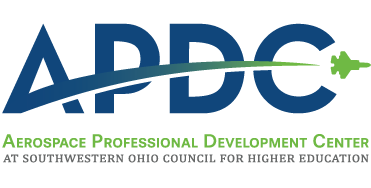 Vision: 
An educated, employed, and engaged citizenry
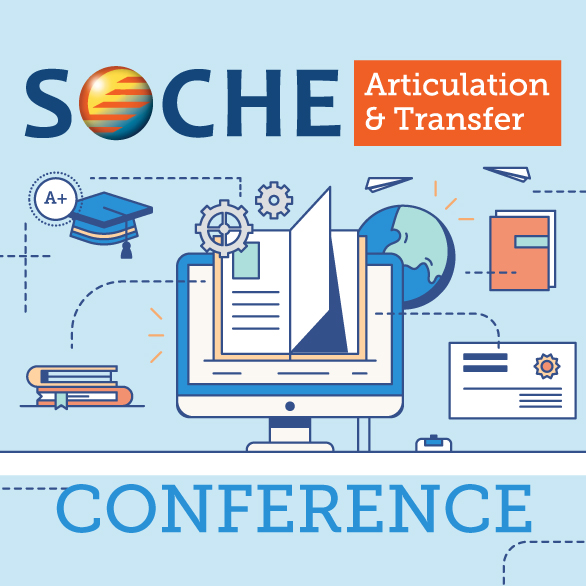 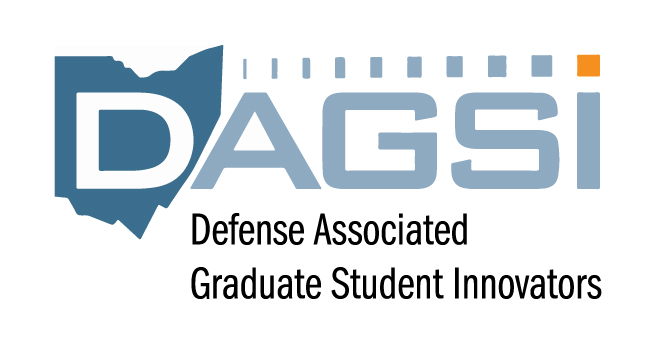 High School
+
 College Students
=
 Tomorrow’s Workforce
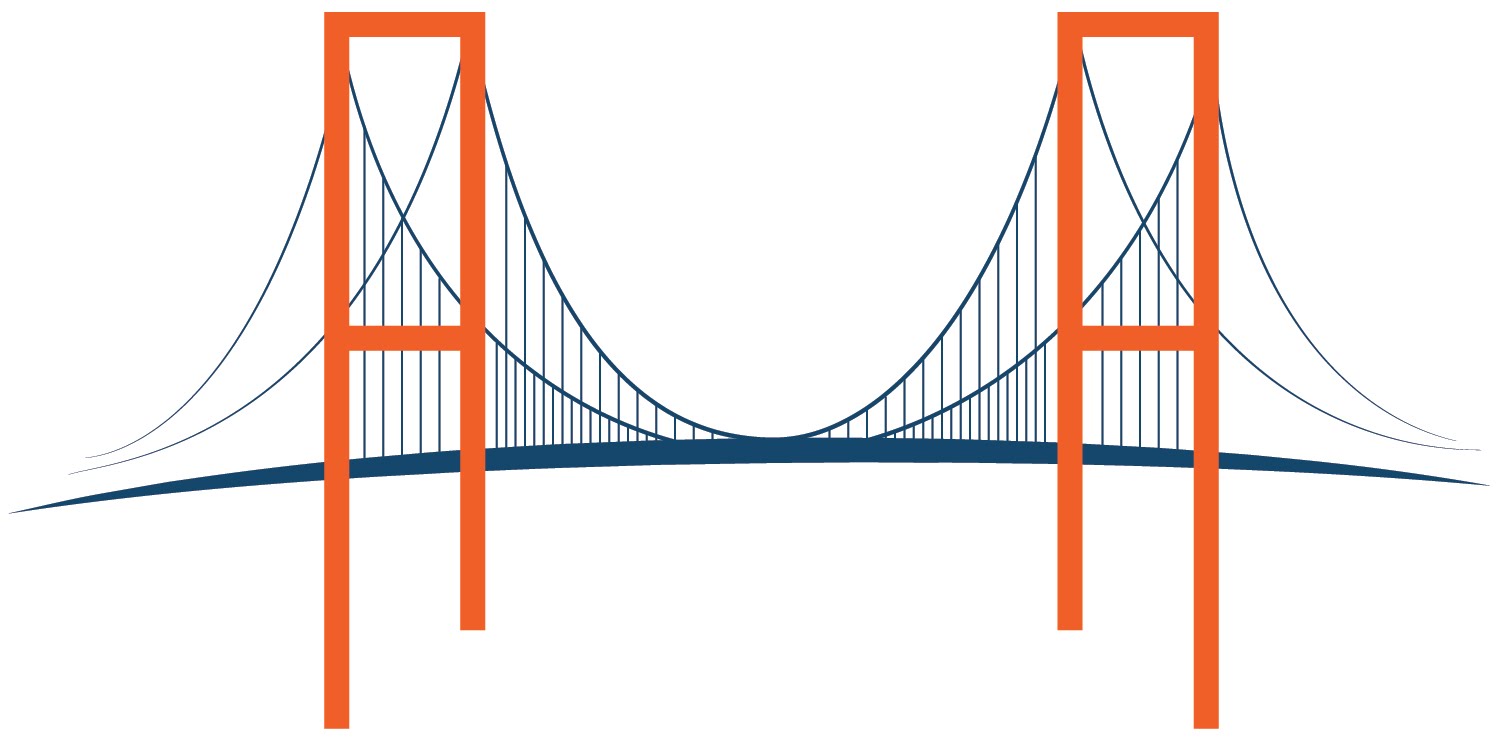 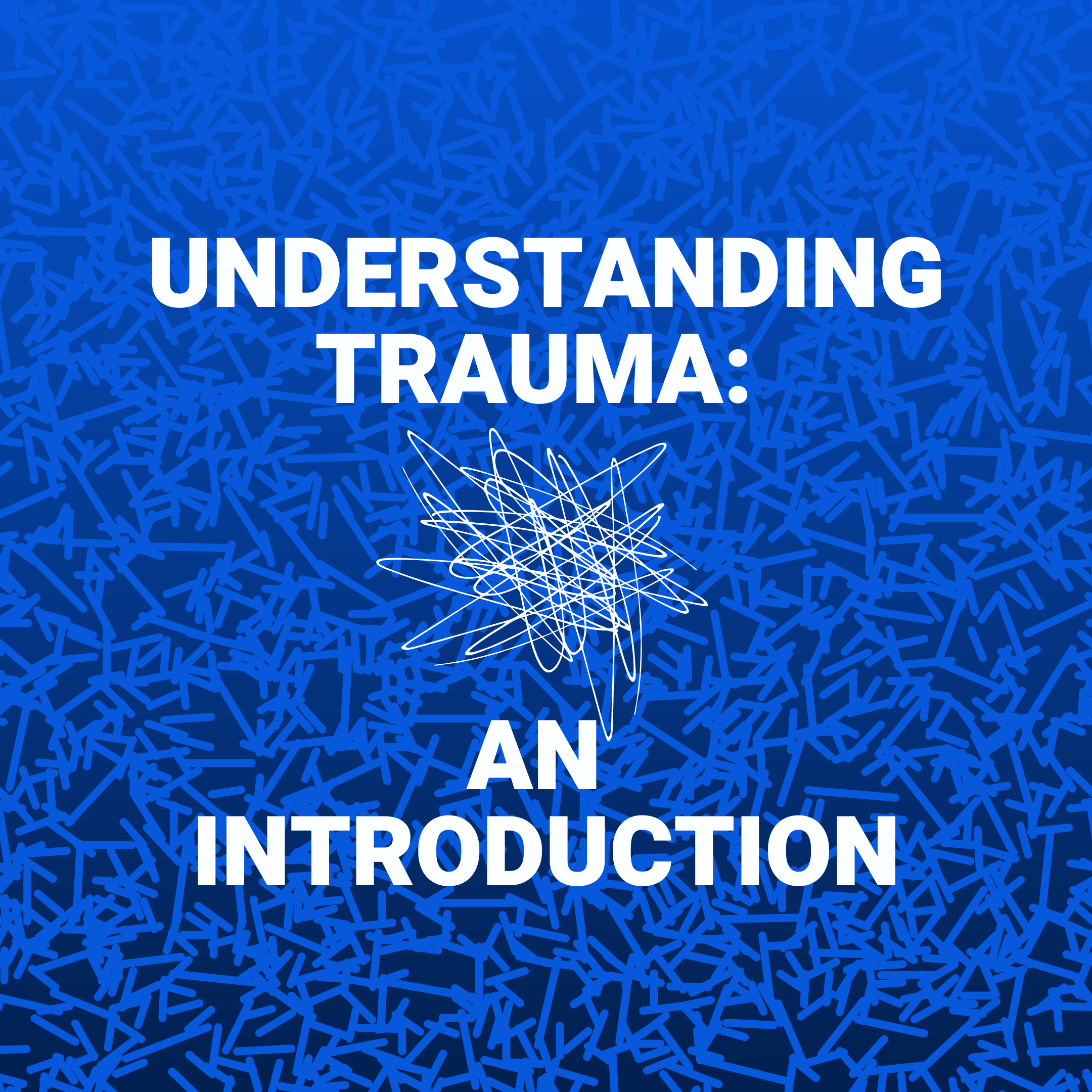 Cross Registration
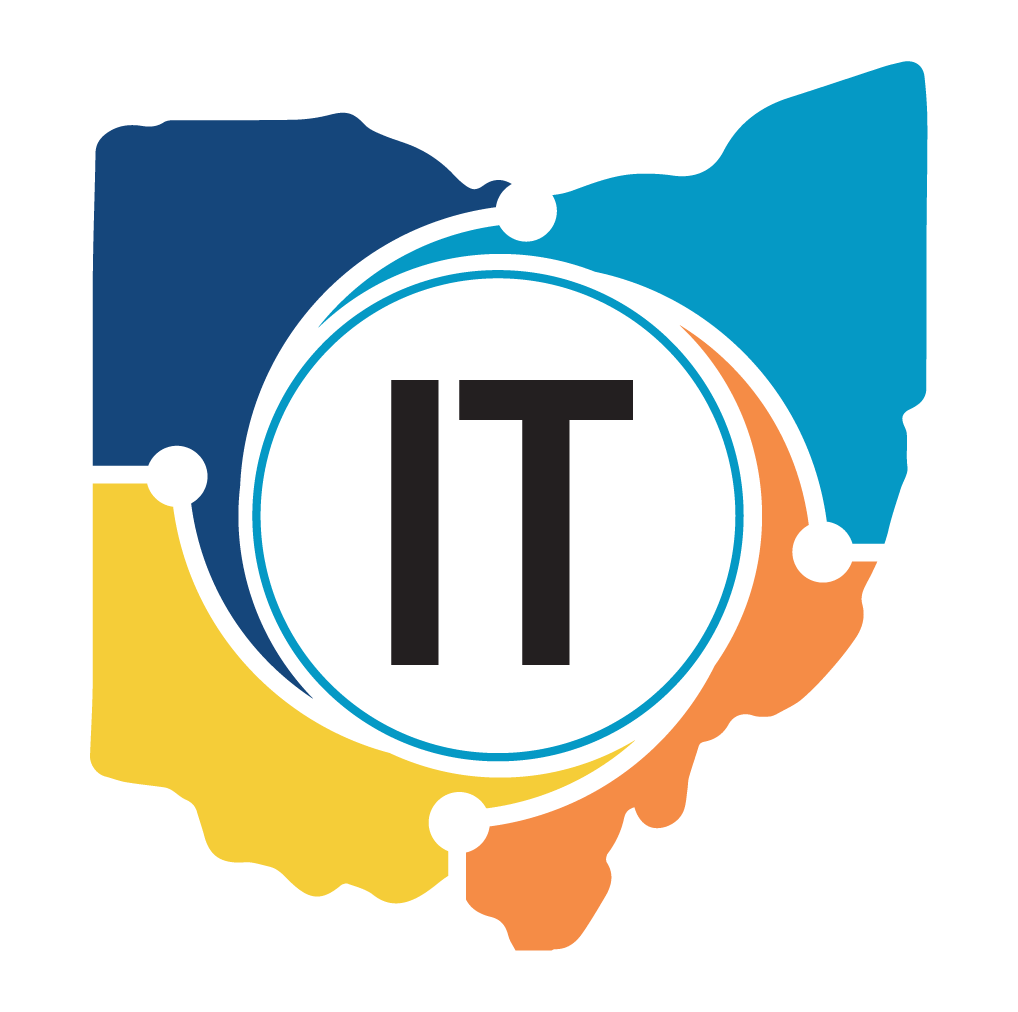 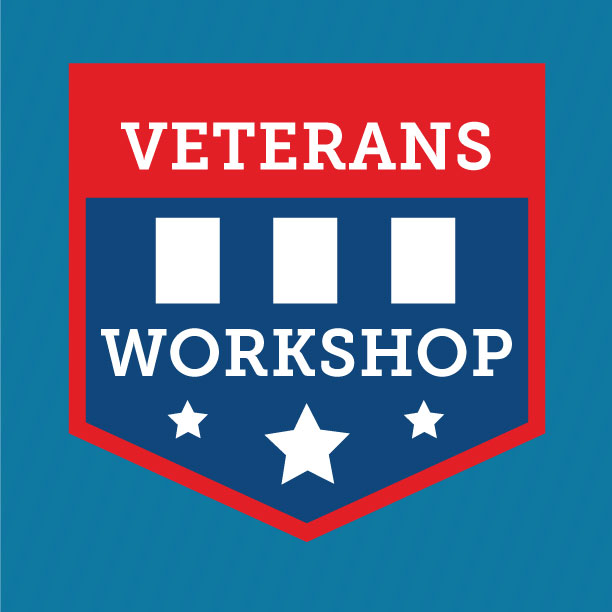 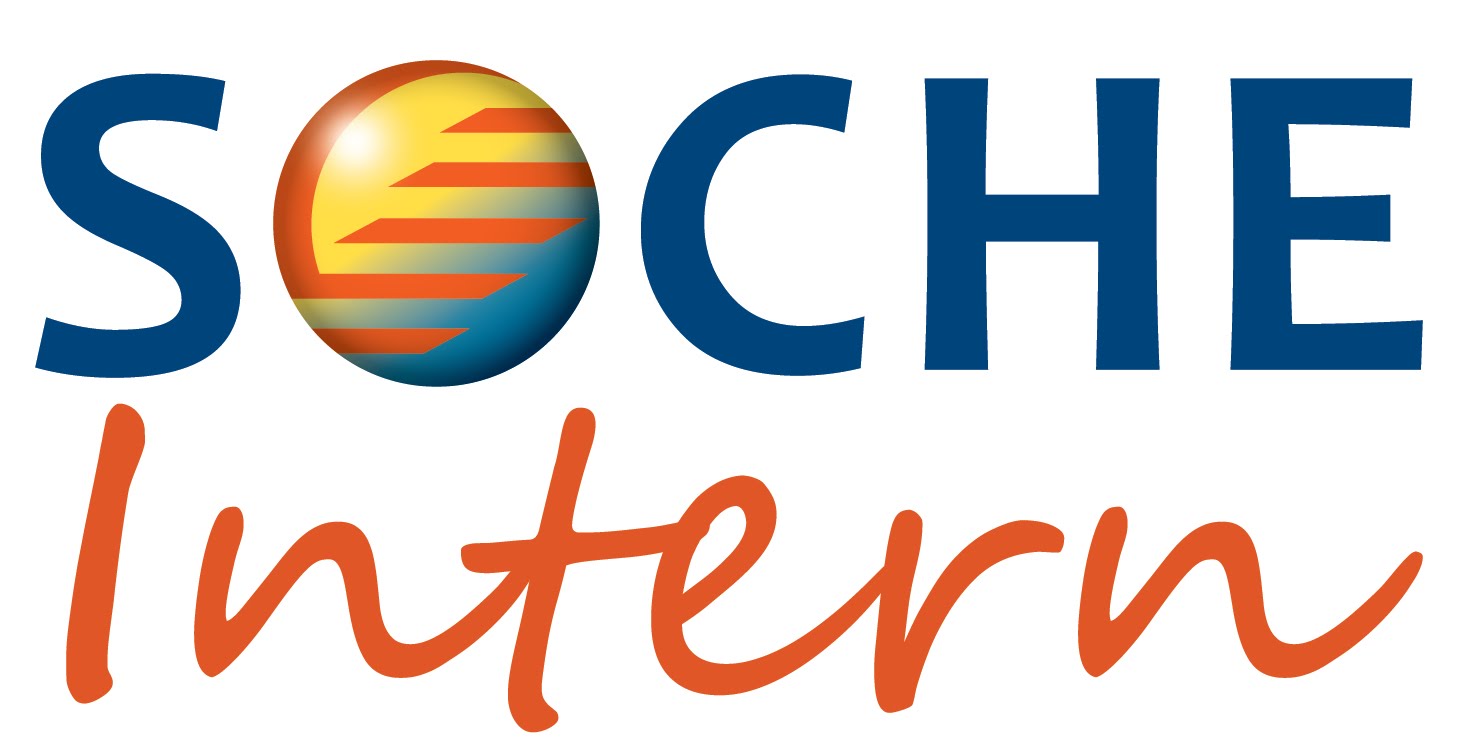 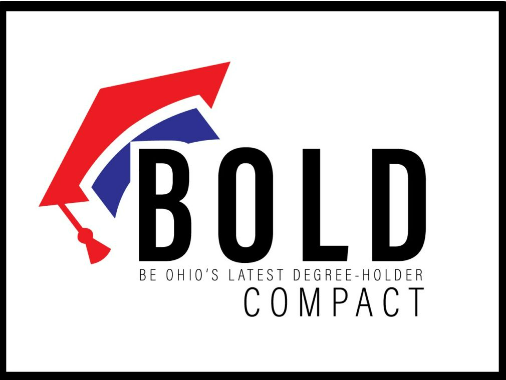 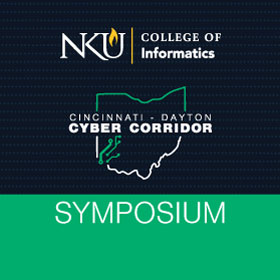 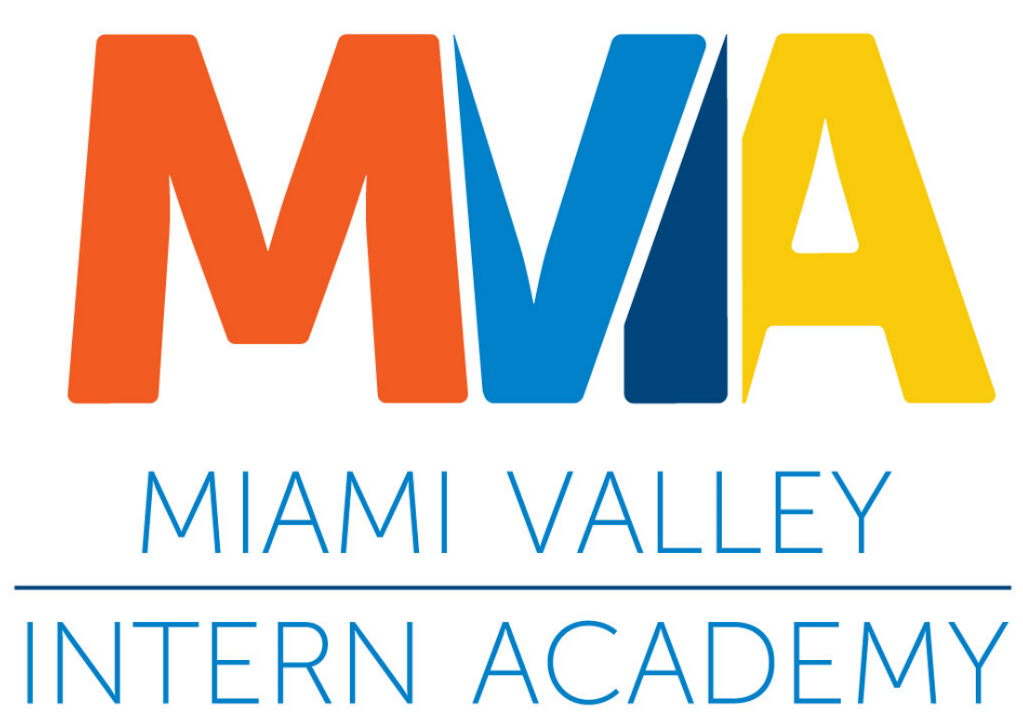 Councils & Committees
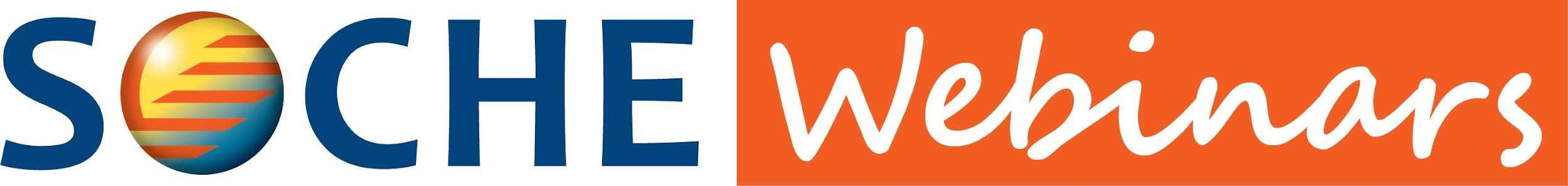 The Pipeline -- The Reality -- The Opportunity









~220,000 Juniors & Seniors in Ohio are in the pipeline every year
 ~43% elect College path 
 ~57% enter Career path (~65,000 enroll in On-the-Job-Training….)


~400K College students in our State
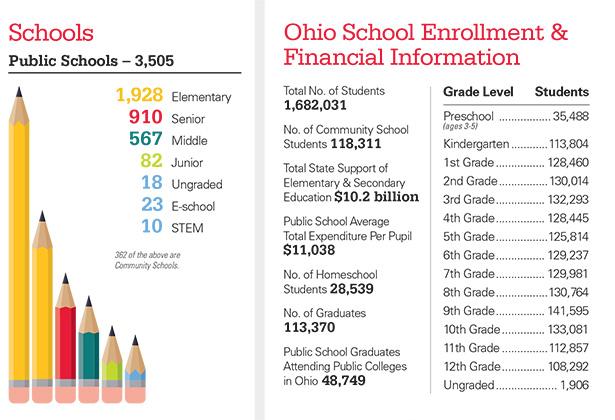 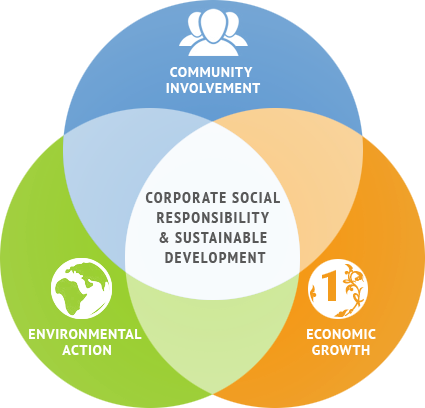 Why Hire Interns – Practice says….
Reduce Brain Drain
85% of Ohio High School Seniors stay in Ohio for College (US is at 81%)
69% of Ohio’s College Graduates stay in Ohio
Which college grads stay in Ohio?
 61% of Engineers 
 63% of Scientists 
 71% of Business Professionals
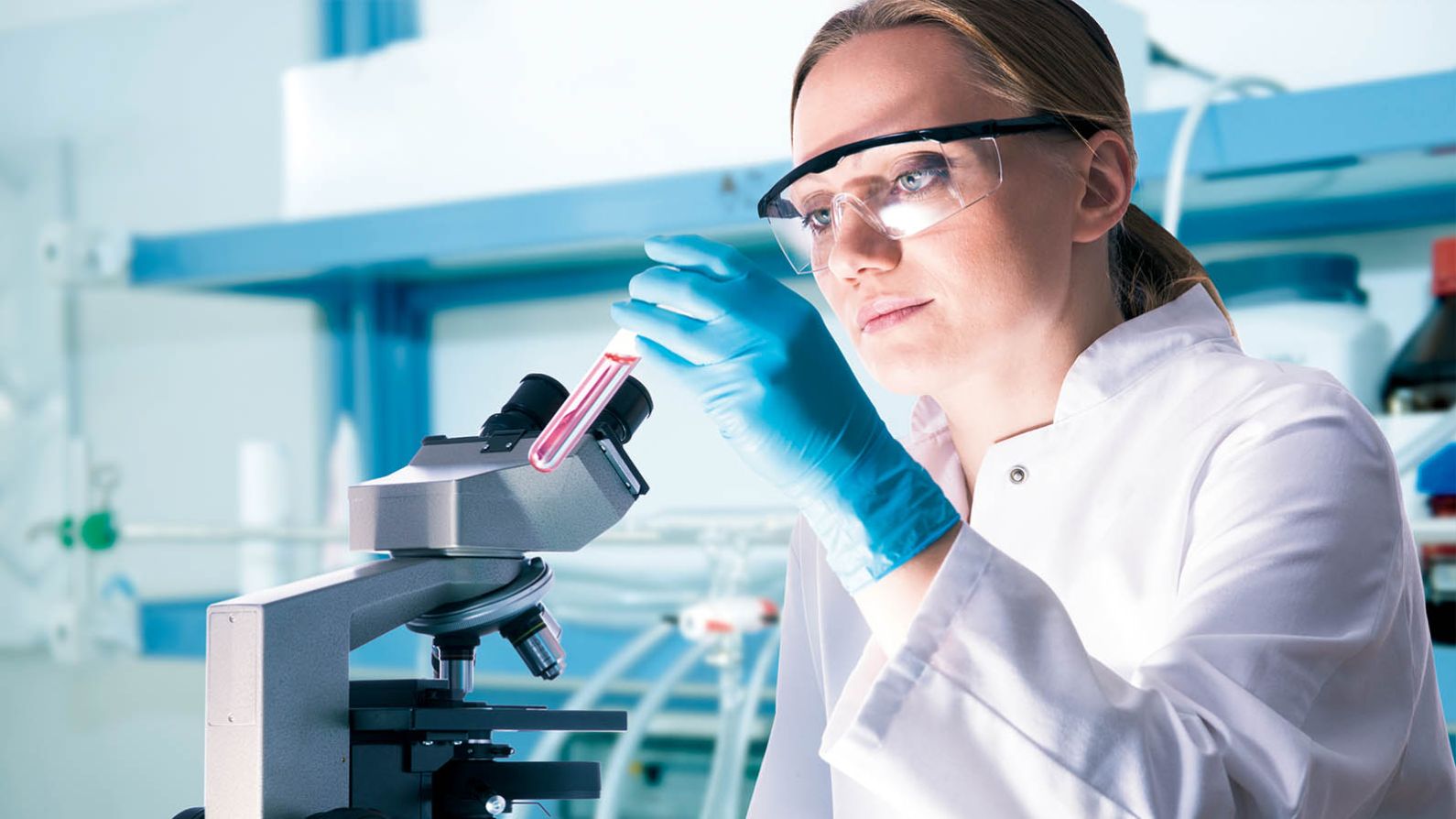 Demand/Competition for Talent

Fuel Ohio’s In-Demand Jobs

Ohio needs world-class talent to attract/retain companies
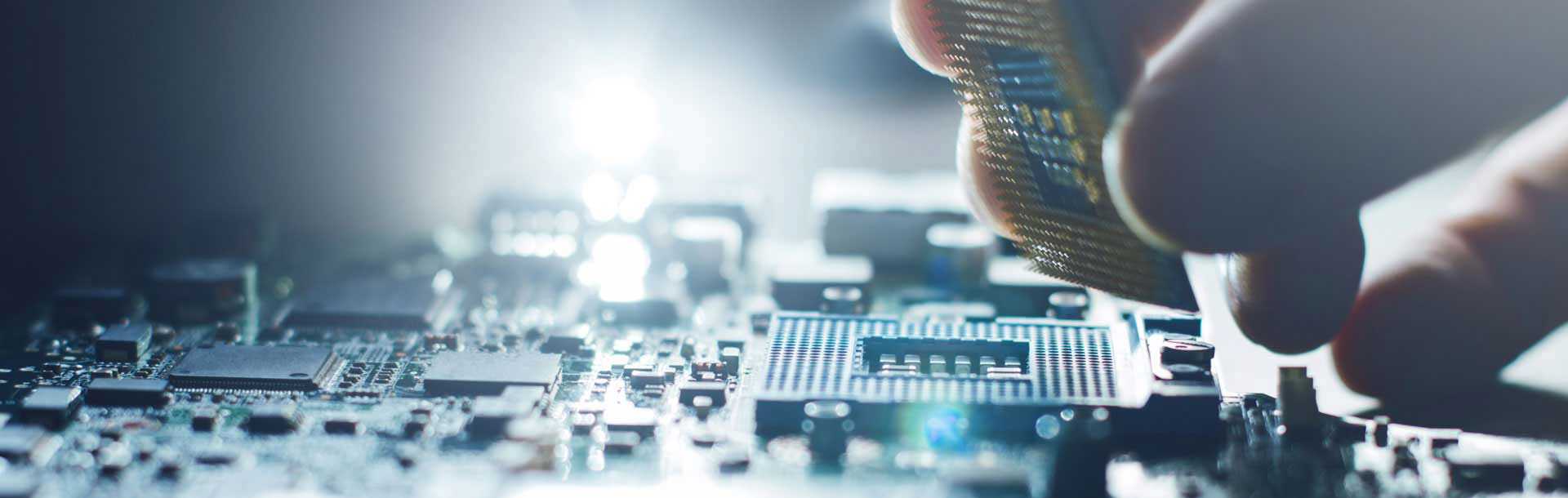 https://www.ohiohighered.org/sites/default/files/hei/sp18_grads_0.pdf
Why Hire Interns – Research says…..
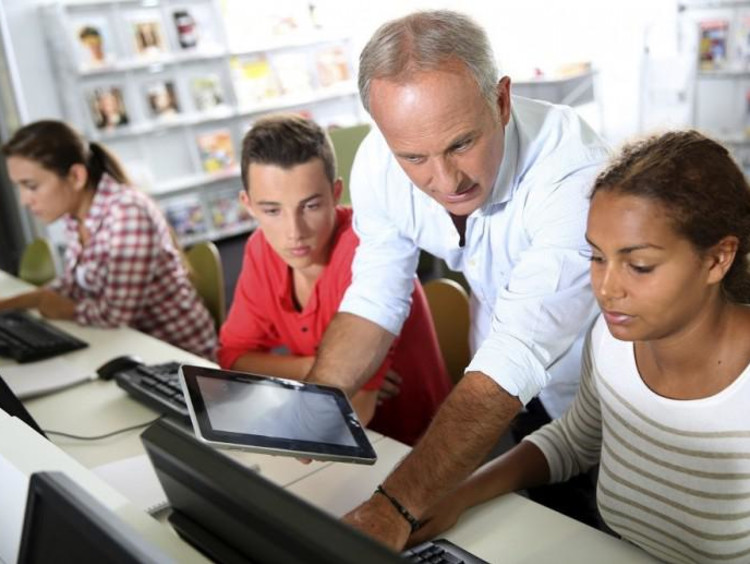 Cream of the Crop - 67% of college grads are offered  full-time positions after their internship. 
Find Future Employees - Year-round recruiting tool and ongoing pipeline.
Better Retention - Interns have significantly greater retention rates after five years when compared to outside hires.  (52% vs 35%).
Test Drive - The best way to evaluate a potential employee is through an internship. 
Inspire Your Best Thinkers - Interns bring fresh ideas and can work with or free time for your best employees to explore new territory.
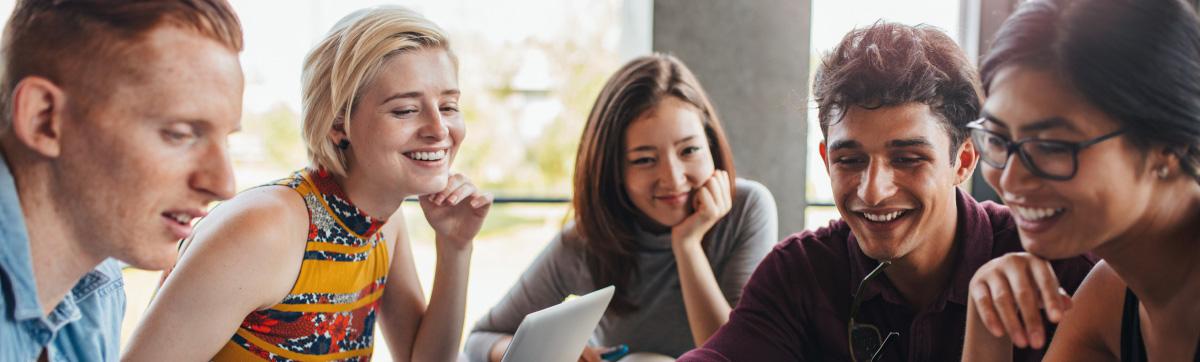 Source: National Association of Colleges and Employers (NACE)
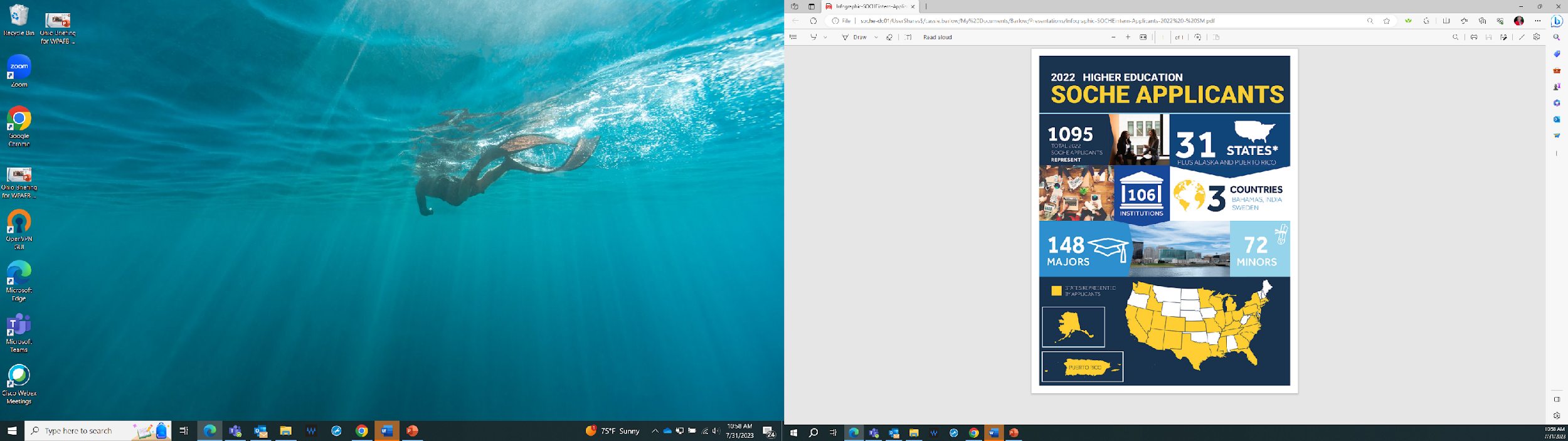 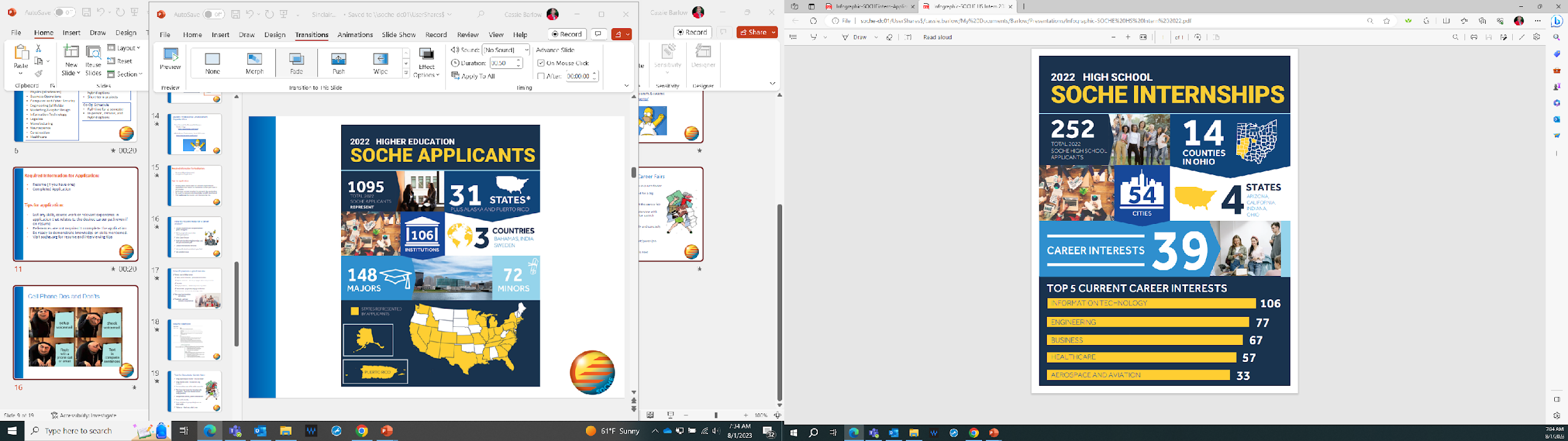 Example SOCHEIntern Employment Partners
Wright-Patterson Air Force Base (STEM)
Air Force Research Laboratory (AFRL)
Air Force Institute of Technology (AFIT)

Regional Partners (STEM and Non-STEM)
Montgomery County Environmental Services 
City of Dayton Water Department 
City of Dayton Aviation
Dysinger Inc.
Wright Brothers Institute 
CDO Technologies
Pole Zero
CareSource
PQ Systems
Dayton Children's Hospital
State Farm
KBR
Chapel Electric
And many more…………
Partnering with SOCHE is easy
Step 1:  (Form Partnership)
SOCHE and Business agree to work together to provide a student with an internship opportunity
Step 2: (Define Internship)
SOCHE works with Business to:
Prepare Business for hosting a high school or college student
Develop job description
Define work conditions
Step 3: (Find Talent) 
SOCHE works with School to: 
Ensure skill expectations are realistic
Find qualified candidates for Business to interview
Coordinate hired student’s class schedule
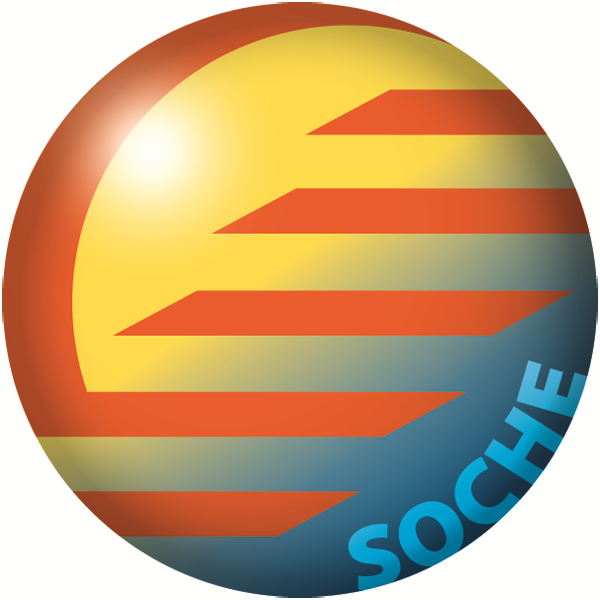 Step 4:  (Manage Employment Cycle)
SOCHE manages onboarding, orientation, hiring, payroll actions, taxes, and insurance
SOCHE invoices business monthly for the hours the intern works
Business focuses on providing intern meaningful work and guidance
School focuses on developing student through coursework   
Student continues internship and employment opportunities through SOCHEIntern and DAGSI programming and no transfer fees to convert to business payroll
Financial Support for Companies who Hire High School Interns
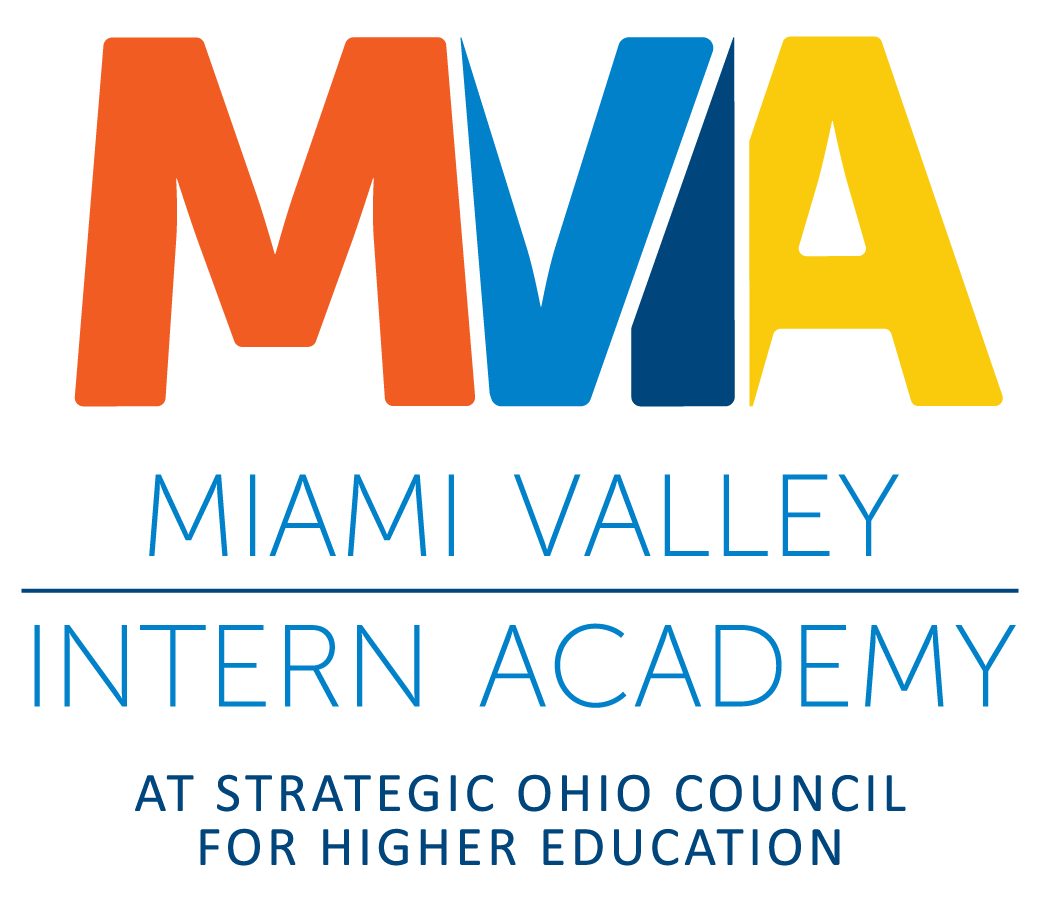 Supplement’s student’s salary by at least 50% and up to 100%
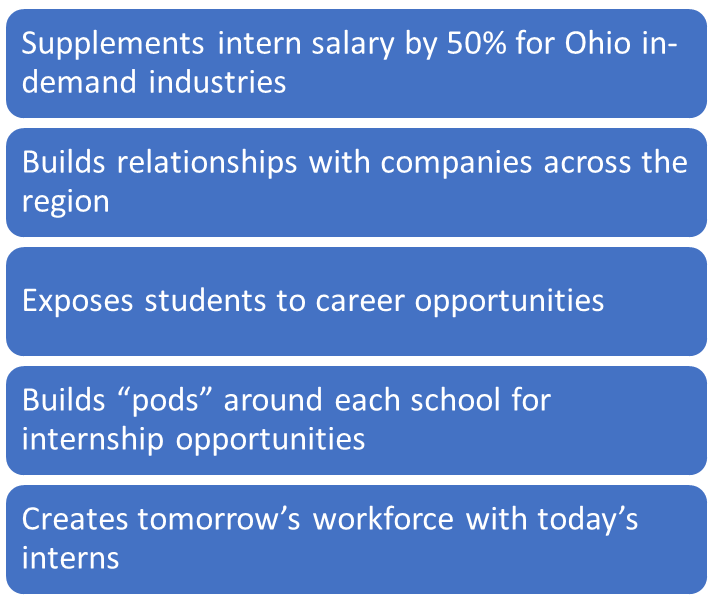 Grants made possible:
Engineering & Science Foundation of Dayton
Ohio College Tech Prep
ODE
DOE
[Speaker Notes: In demand nonservice industries. Great option for your CCP students and they keep internship after graduation while going to college FT]
Questions?